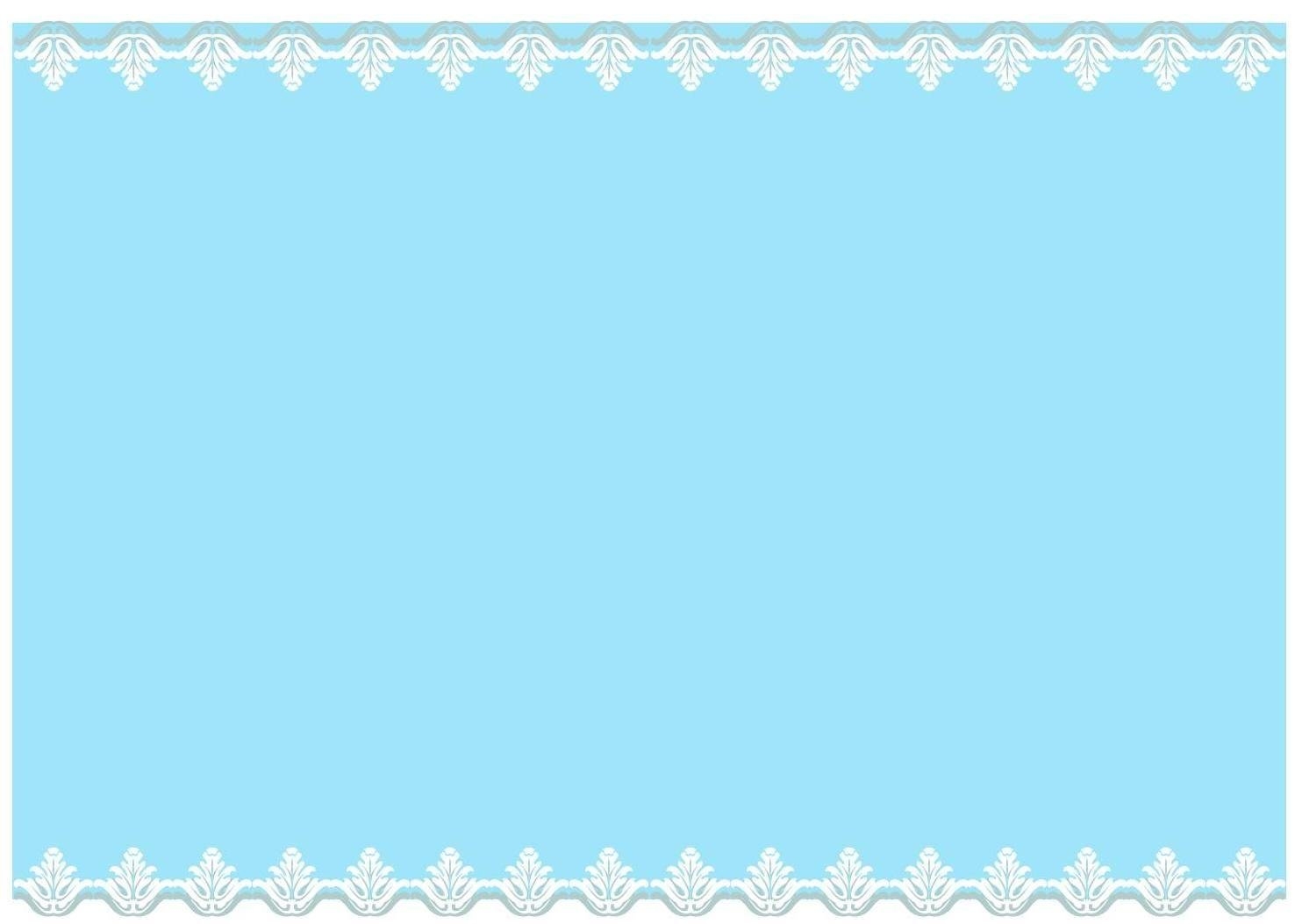 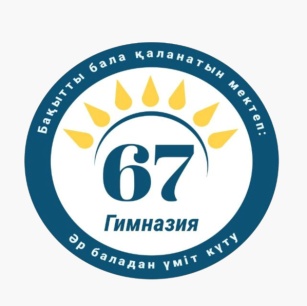 «БІРТҰТАС  ТӘРБИЕ»
КҮНДЕЛІКТІ  
• «Ұлттық ойын – ұлт қазынасы» – үзіліс кезінде білім алушылардың
                                       бос уақытын ойын түрінде ұйымдастыру – асық,
                                        тоғызқұмалақ, бес тас және т.б. 
• «Өнегелі 15 минут» – ата-аналардың баласымен мінез- құлық және
                  Адамгершілік туралы күнделікті 15 минут жеке әңгімелесуі. 
• «Үнемді тұтыну» – суды, тамақты, энергияны тұтыну бойынша 
                күнделікті табиғи ресурстарға ұқыпты қарауды қалыптастыру:
                жадынамалар, нұсқаулықтар мен парақшалар әзірлеу 
• «Күй күмбірі» – қоңыраудың орнына күйді пайдалану, сондай-ақ үлкен
                   Үзіліс кезінде күй тыңдау
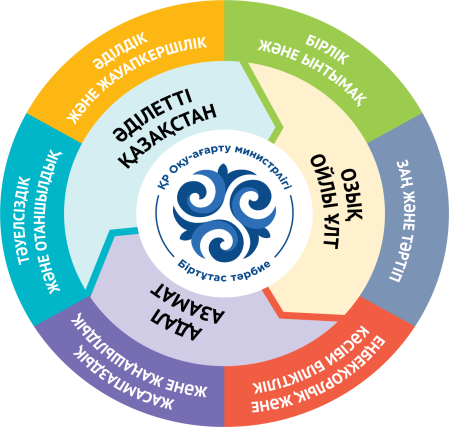 «АДАЛ АДАМ – АДАЛ ЕҢБЕК -АДАЛ ТАБЫС»
АПТА САЙЫН
• «Менің Қазақстаным» – оқу аптасының басында бірінші сабақта білім 
                    алушылар Қазақстан Республикасының Әнұранын орындайды 
• «Апта дәйексөздері» – бүкіл білім беру ұйымның оқу және оқудан тыс 
                іс-әрекетінің лейтмотиві ретінде қызмет ететін мақал-мәтелдер,
                 халық даналығы, көрнекті тұлғалардың ұлағатты сөздері. 
                Аптаның дәйексөздері ақпараттық стендтерде, Led-экрандарда,
                сынып тақталарында және т.б. орналастырылады. 
• «Қауіпсіздік сабағы» – жол қозғалысы ережелерін, өмір қауіпсіздігі 
               негіздерін зерделеу, білім алушылардың жеке қауіпсіздігін, қауіпсіз
               мінез-құлқын және т.б. сақтауы туралы сынып сағаты шеңберінде
              1-3 минут ақпарат беру немесе әңгіме өткізу 
«Ақындар айтысы» – Республика күнін мерекелеу қарсаңында жас 
              ақындардың сайыстарын өткізу
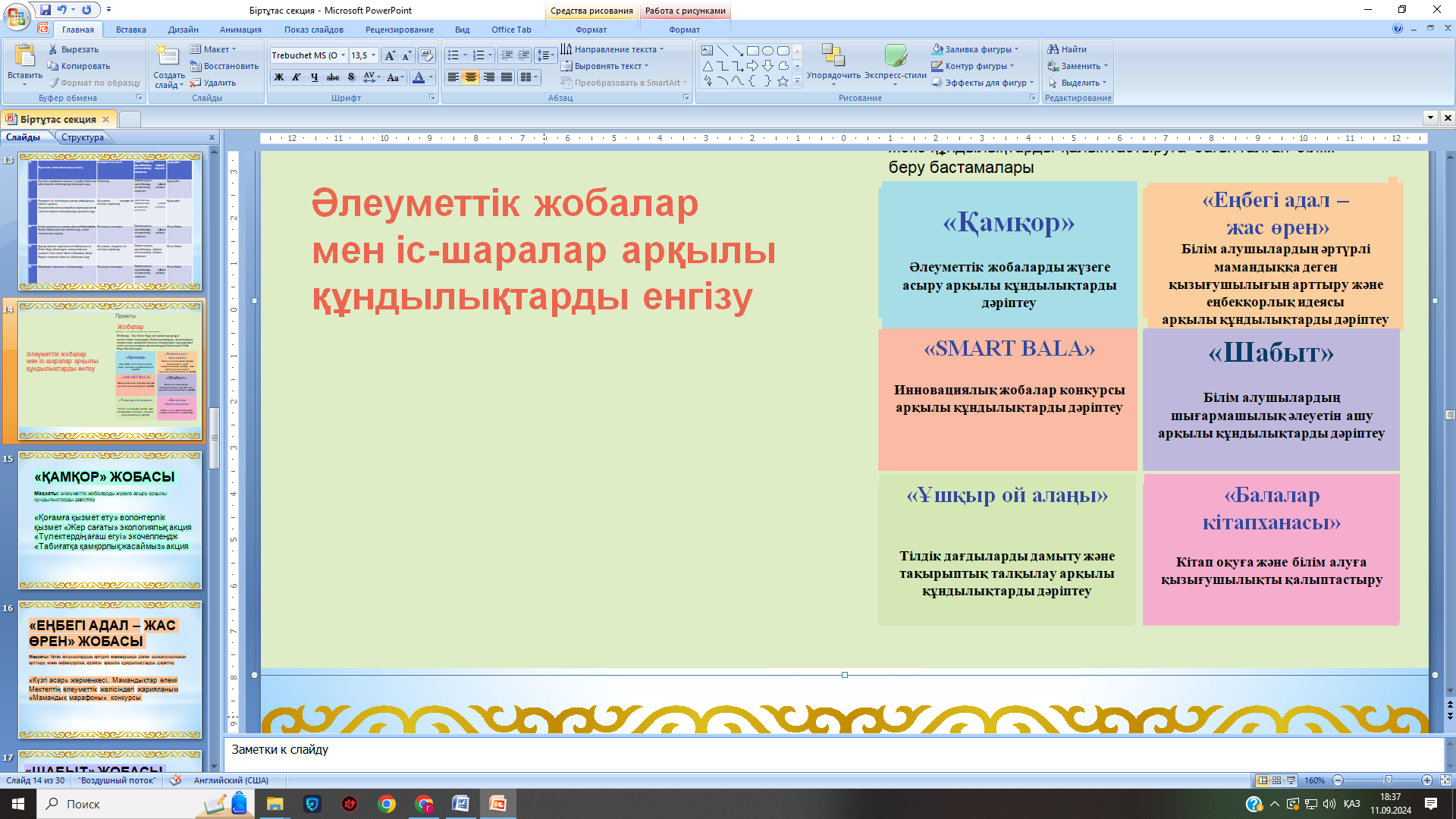 1
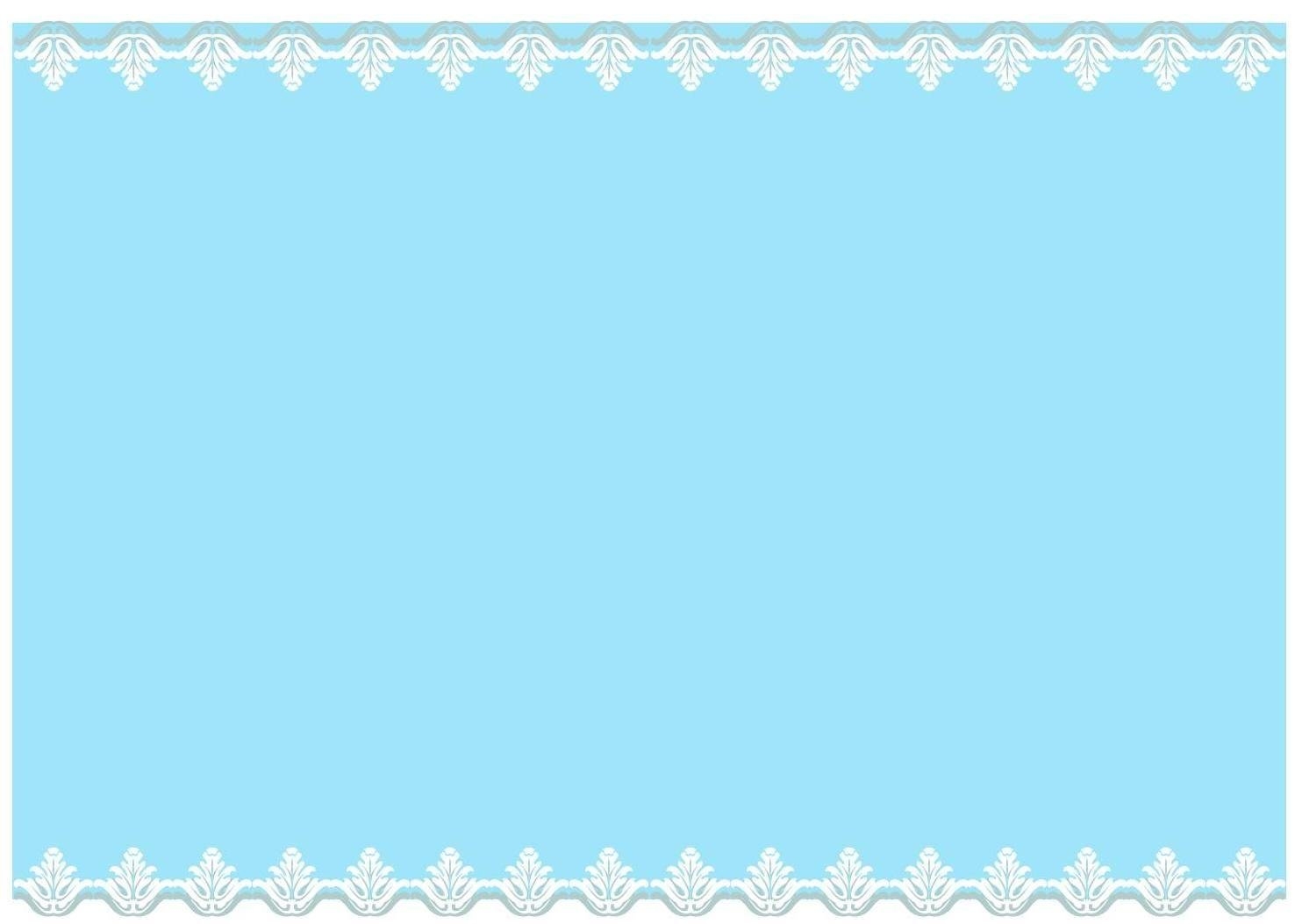 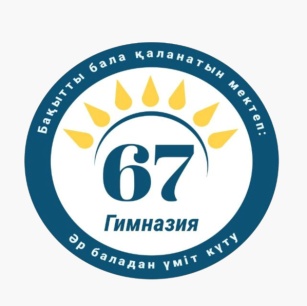 «БІРТҰТАС  ТӘРБИЕ»
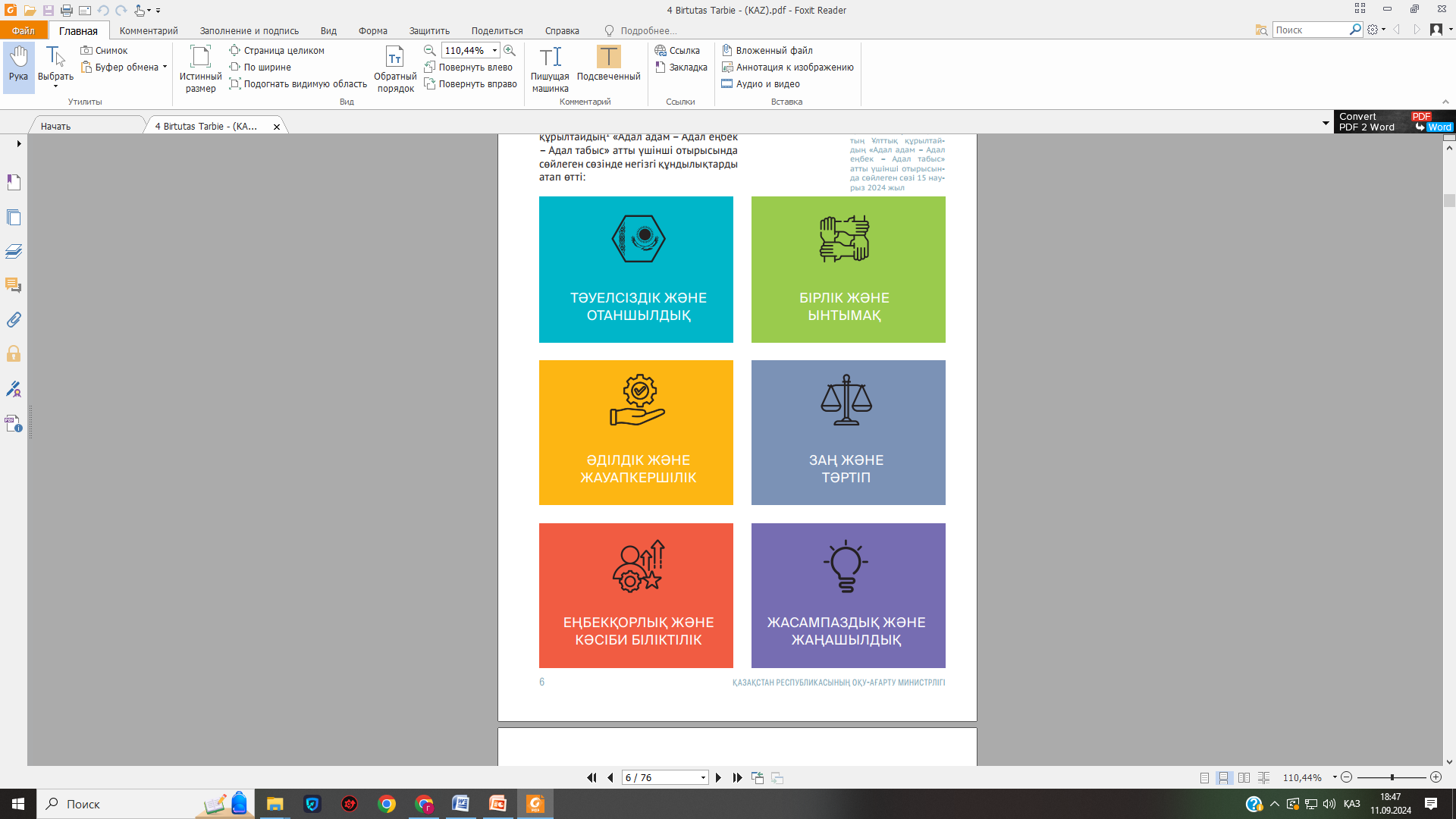 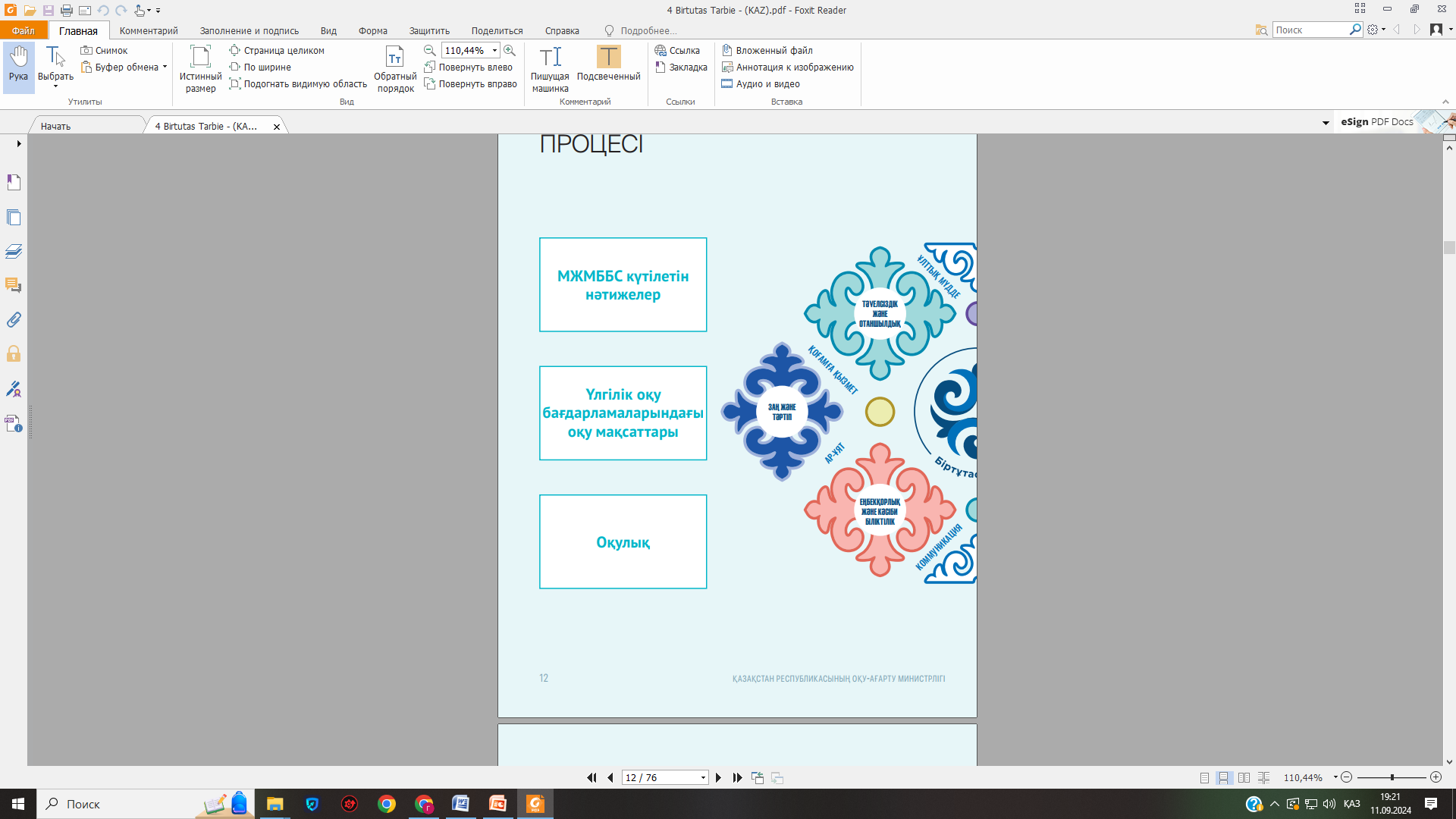 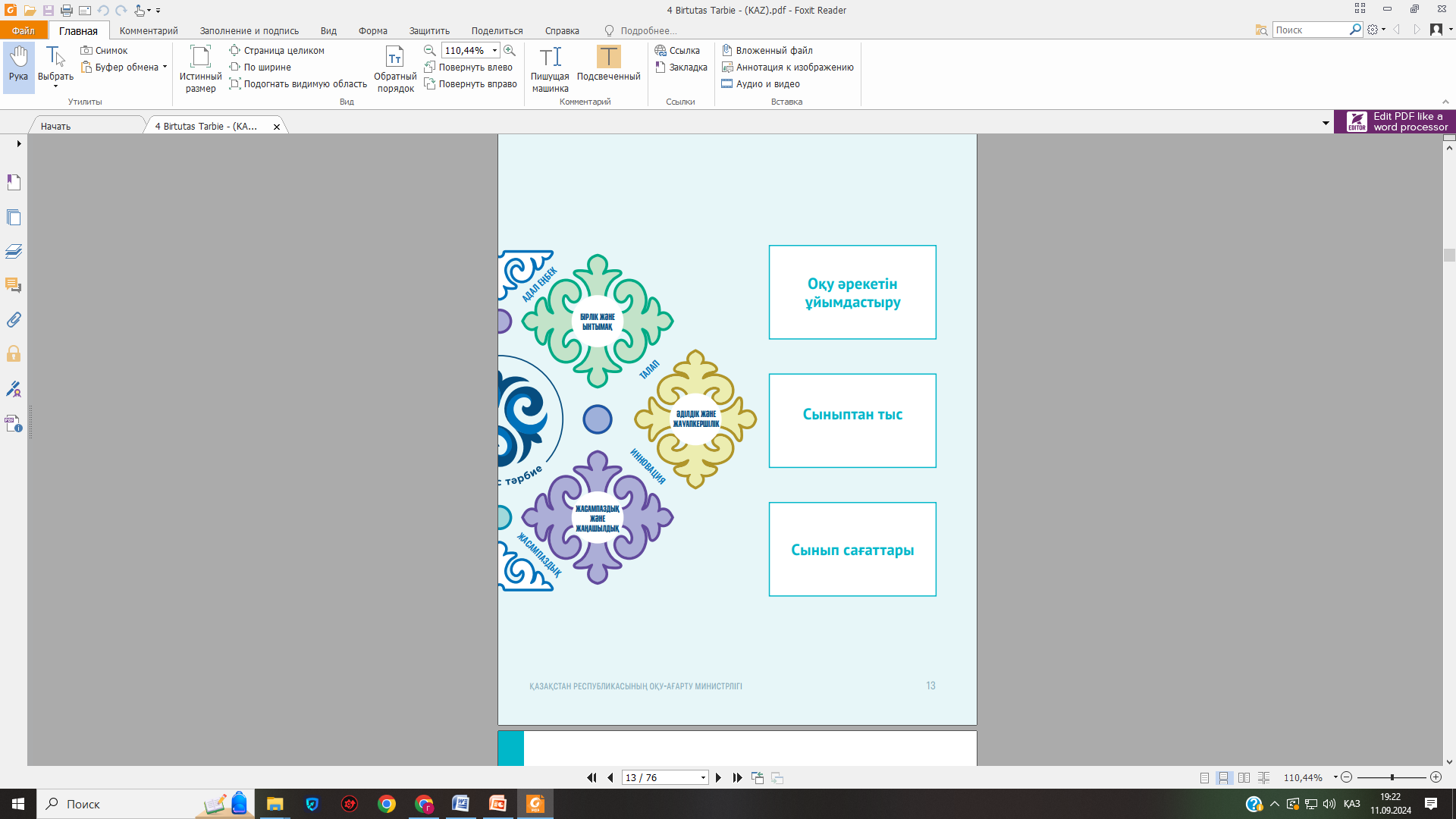 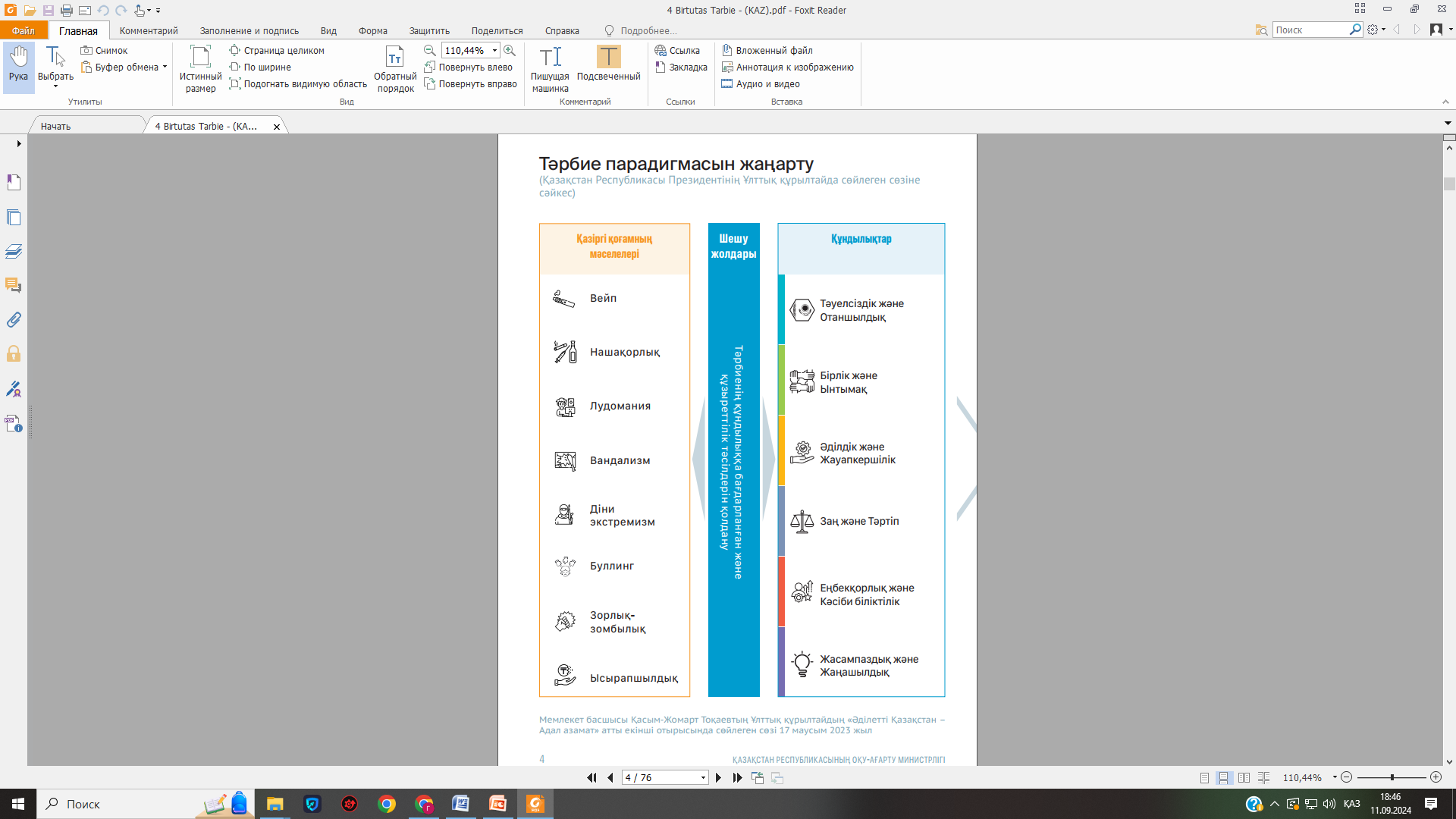 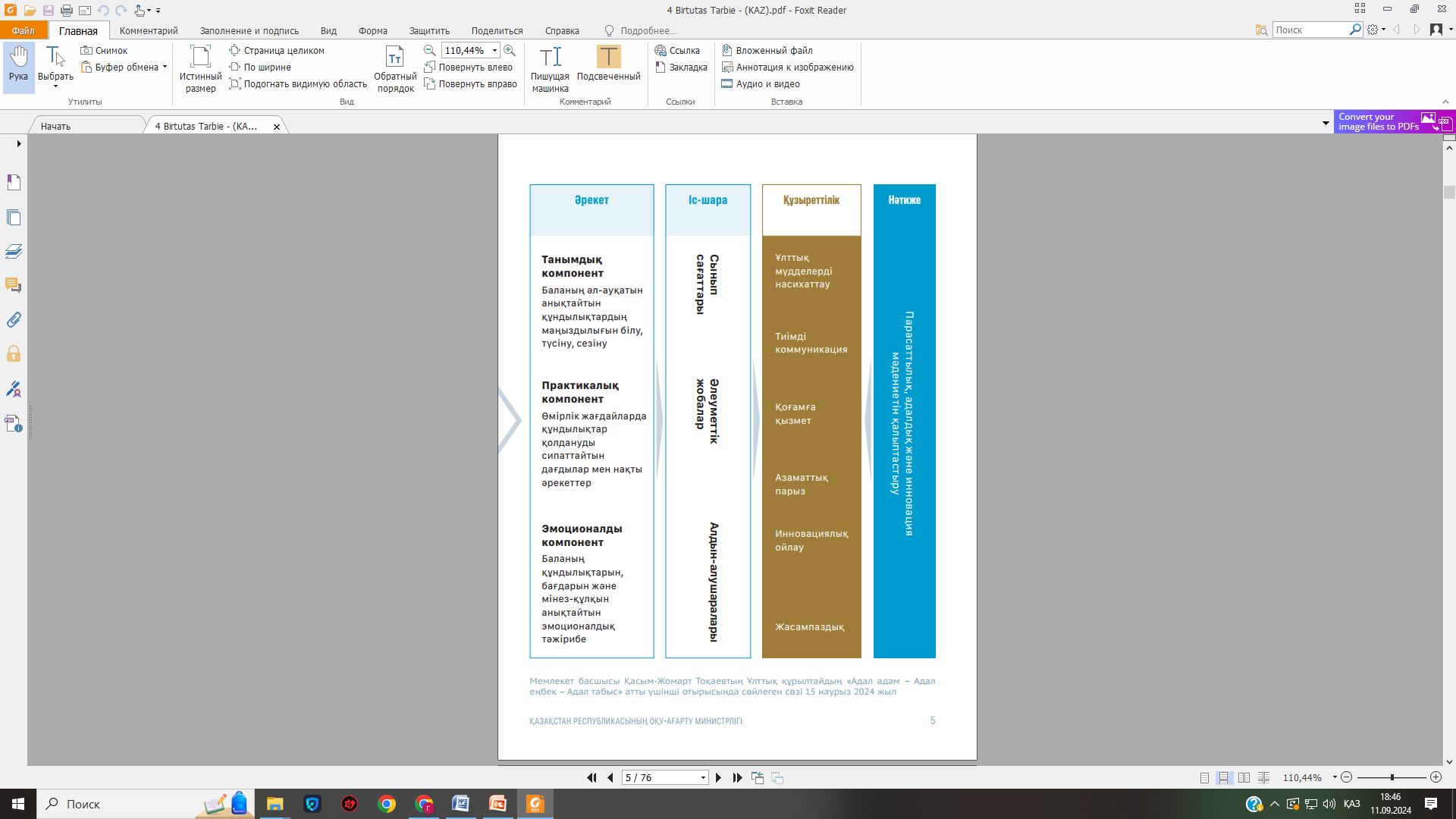 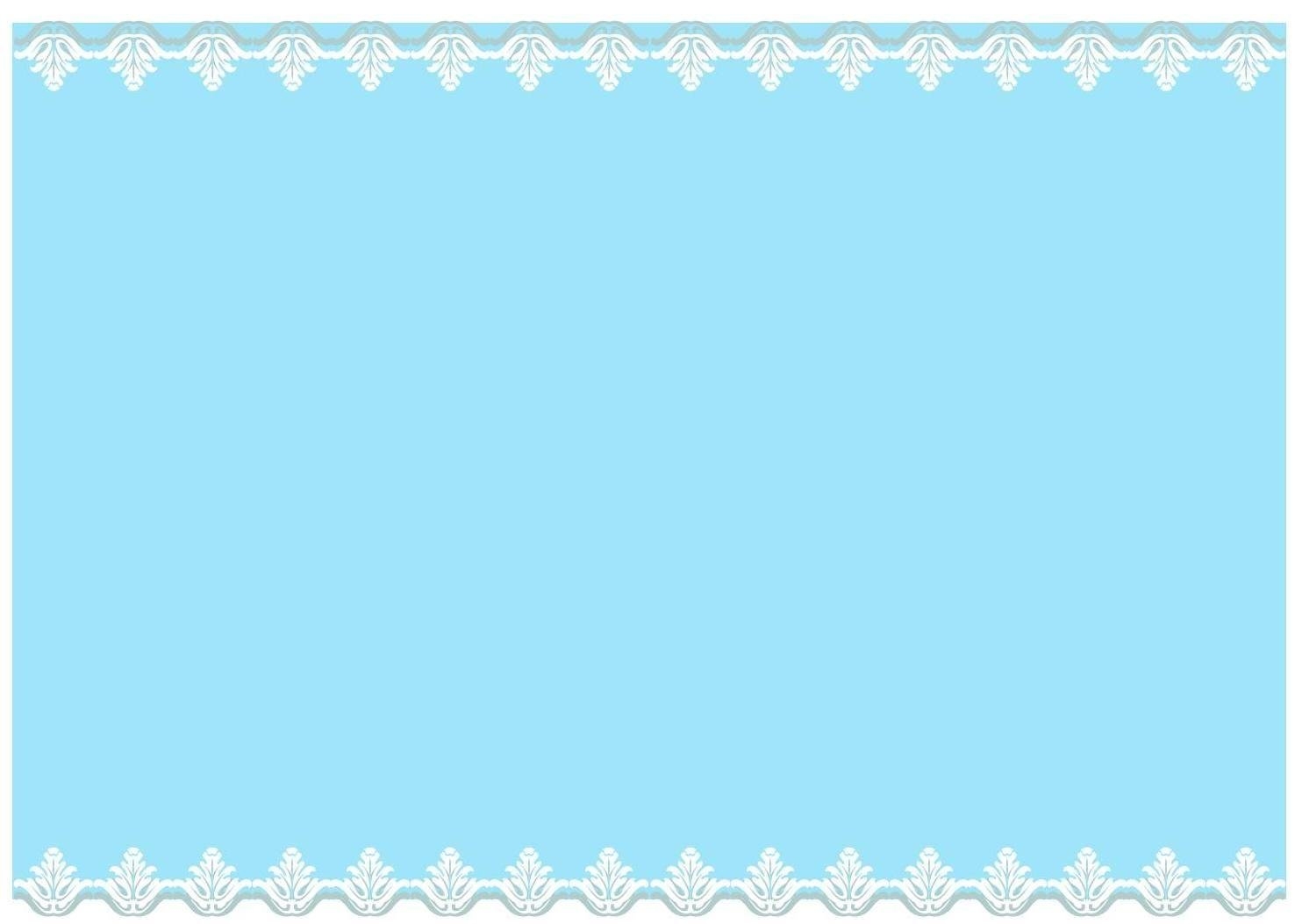 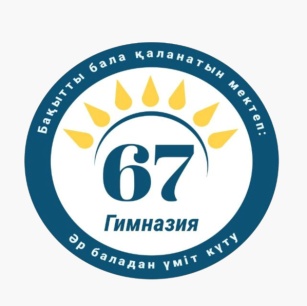 «БІРТҰТАС  ТӘРБИЕ»
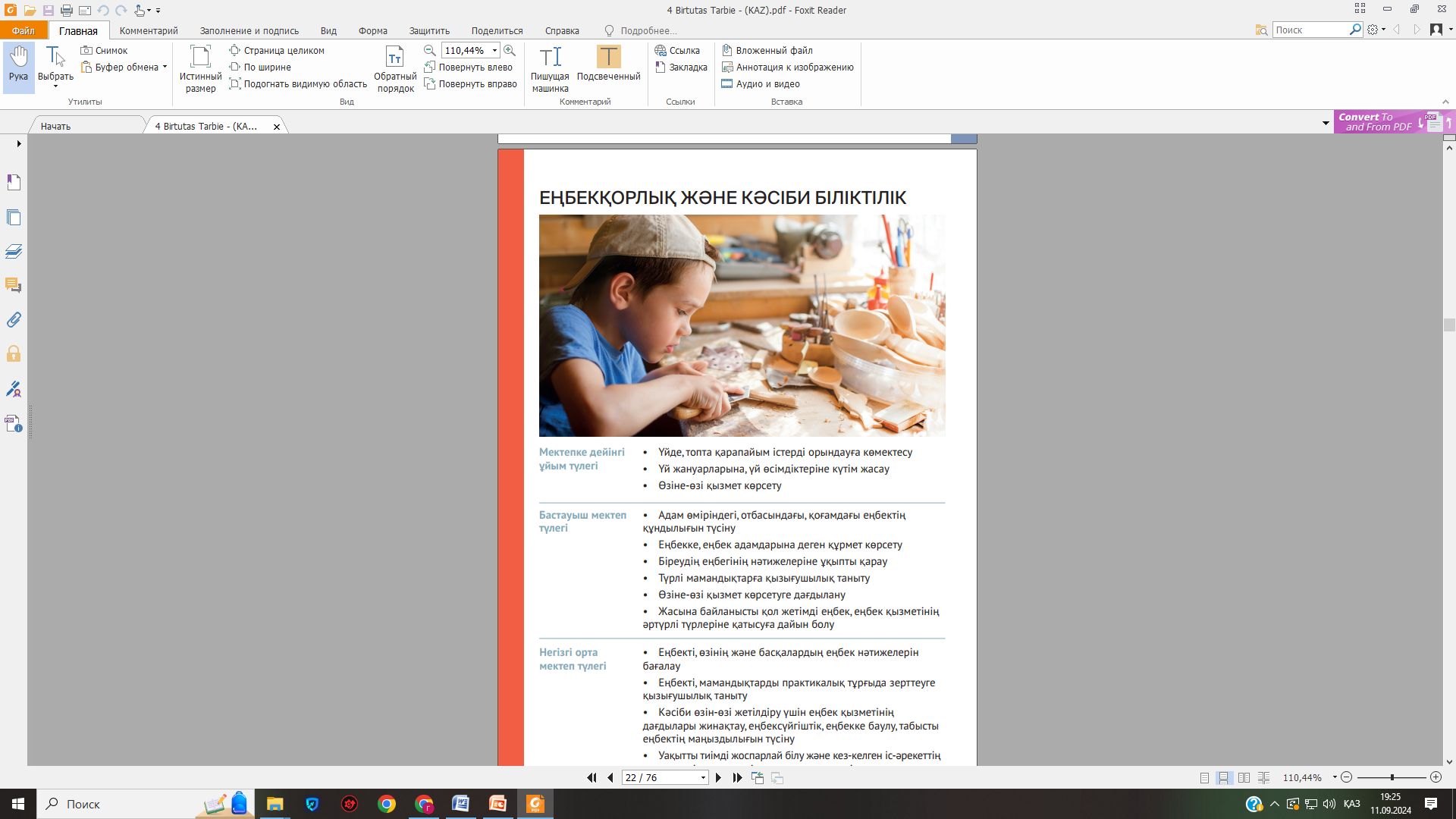 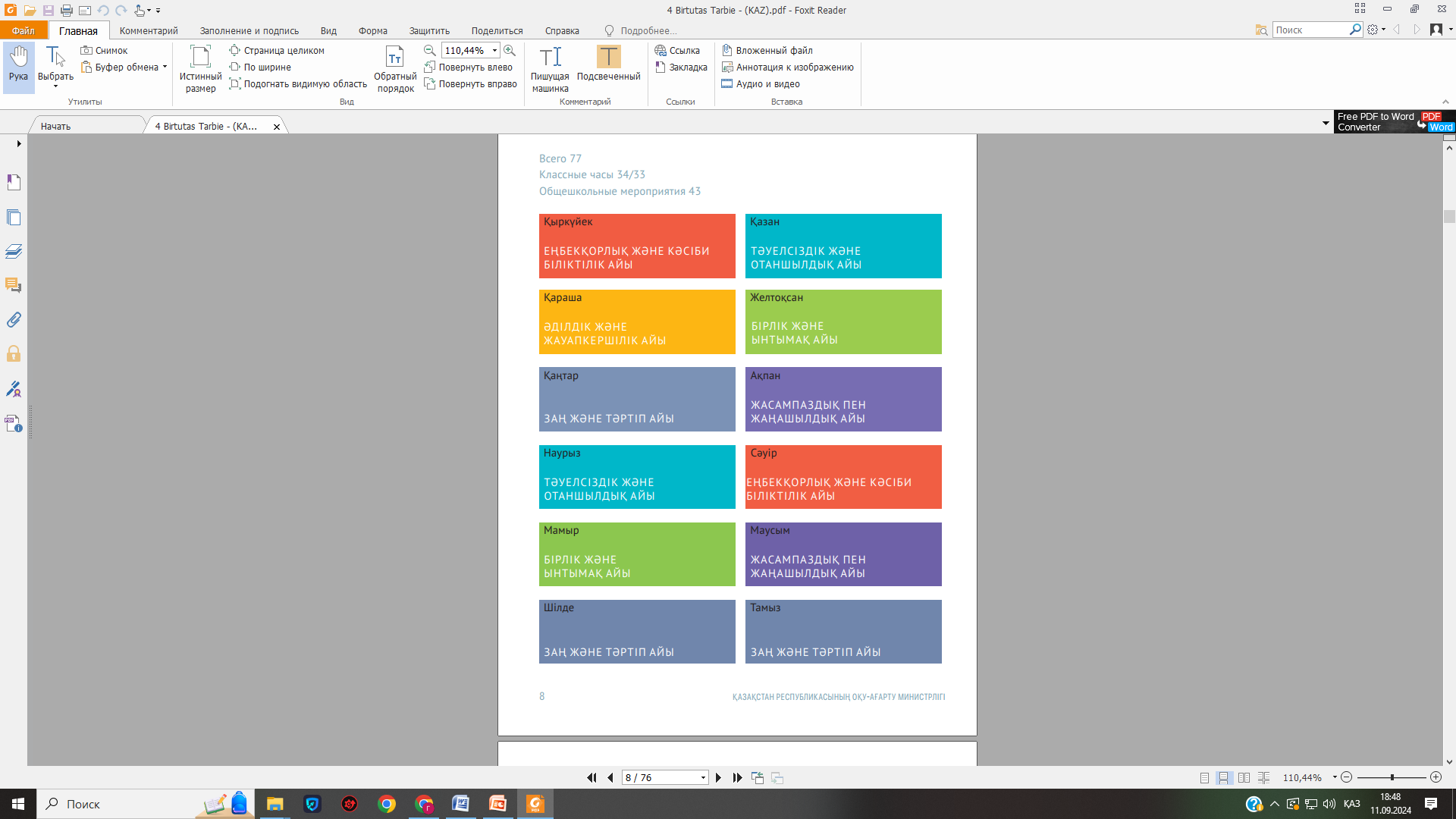 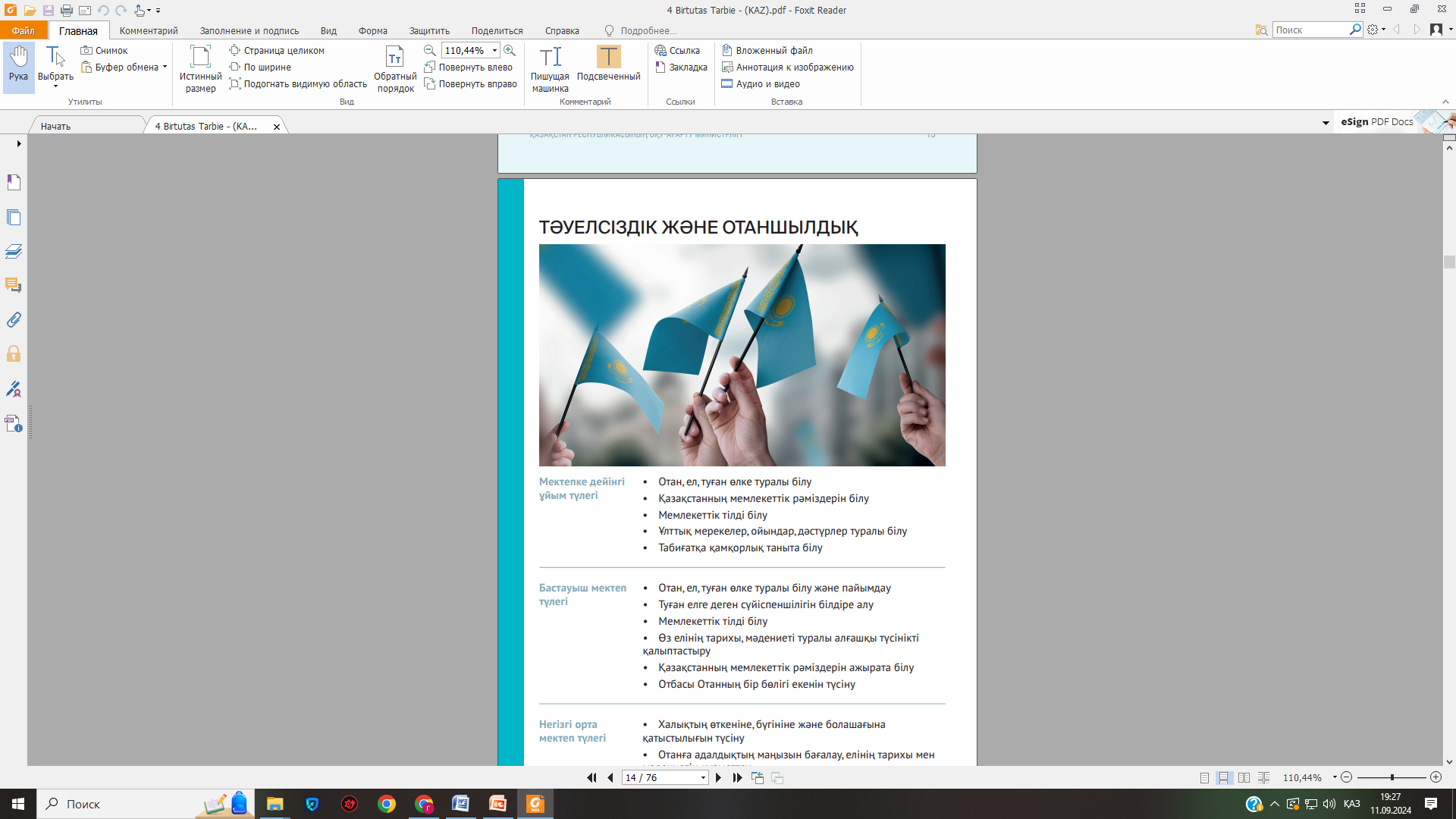 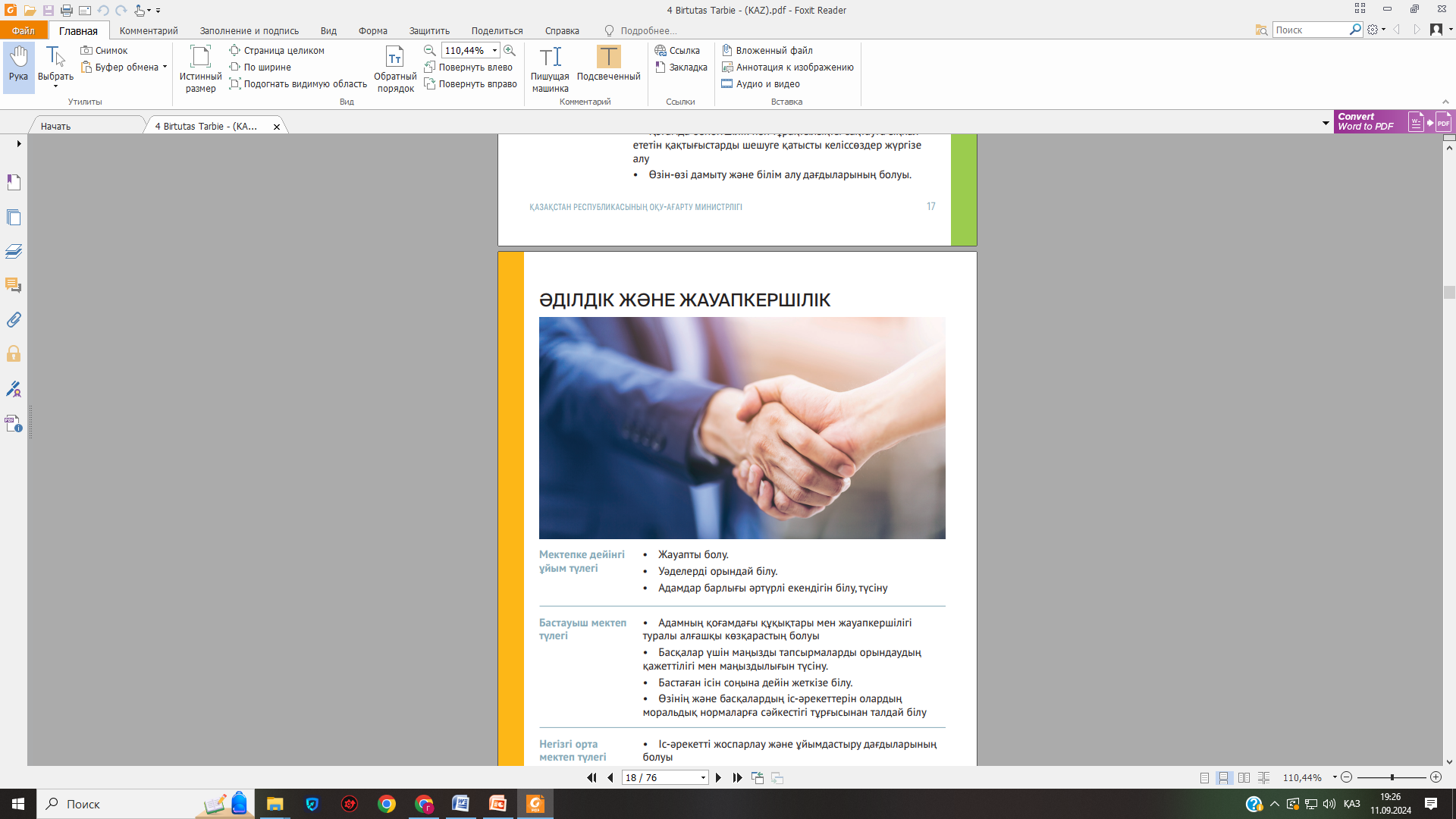 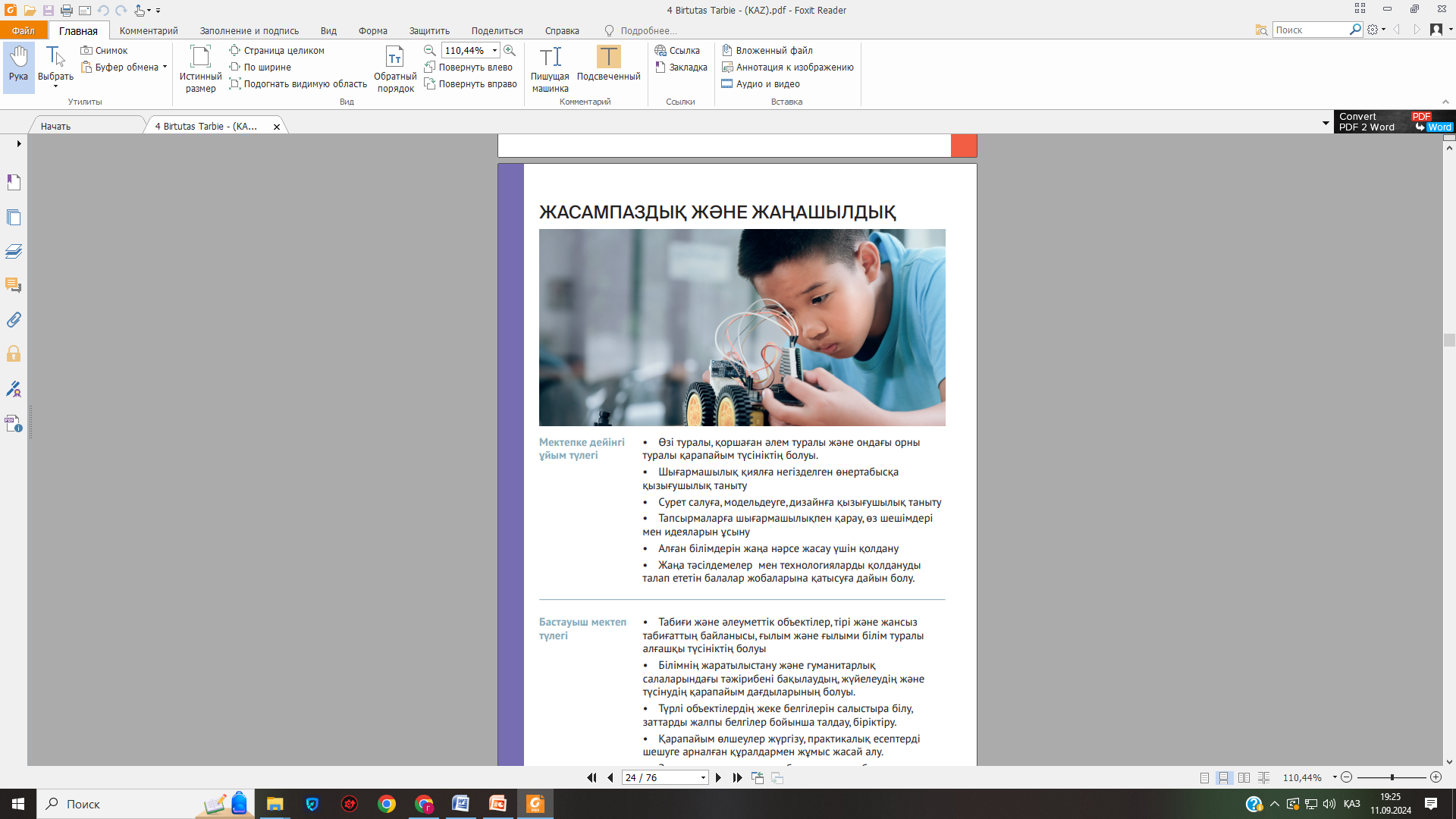 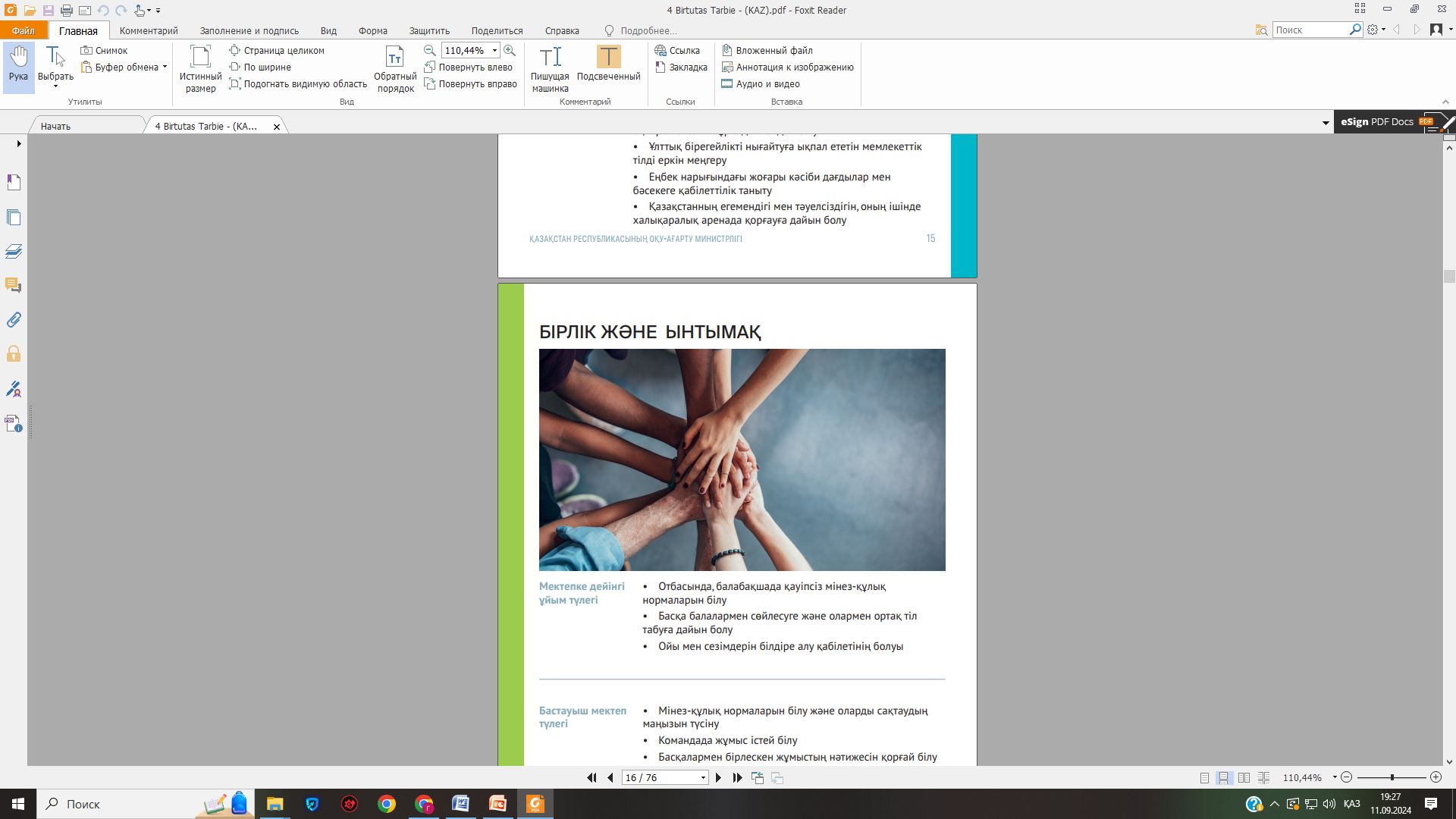 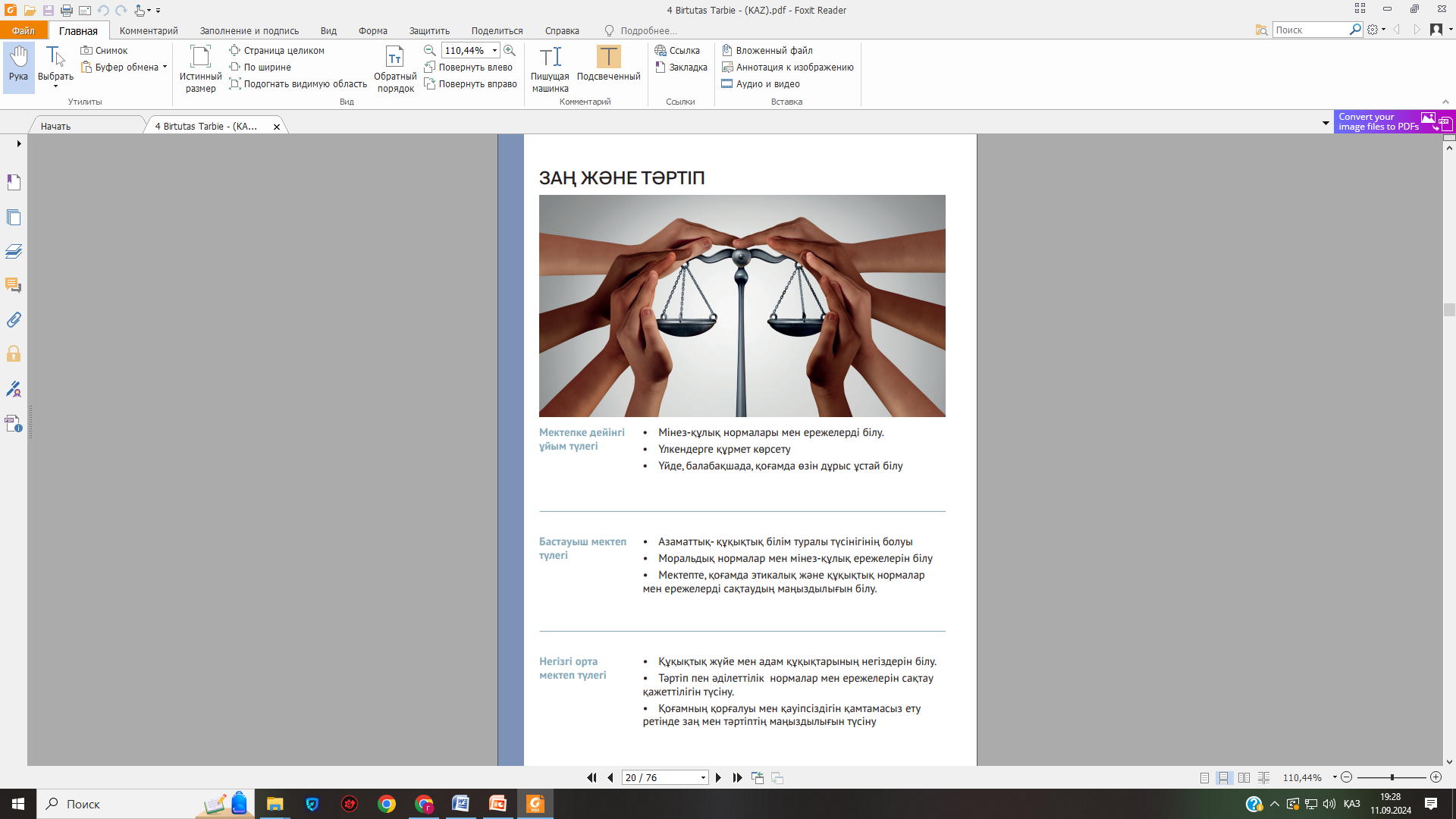